Welcome
Introduction
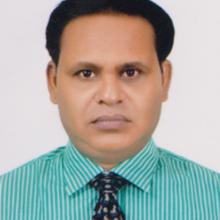 Khandoker Mufakkher Hossain
Assistant Teacher (ICT)
AftabUddin School and College
Bajitpur ,Kishoregonj , Dhaka

Presentation made for
Class IX-X
English 2nd paper  Grammar
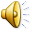 wins the race.
slow and steady_____________
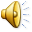 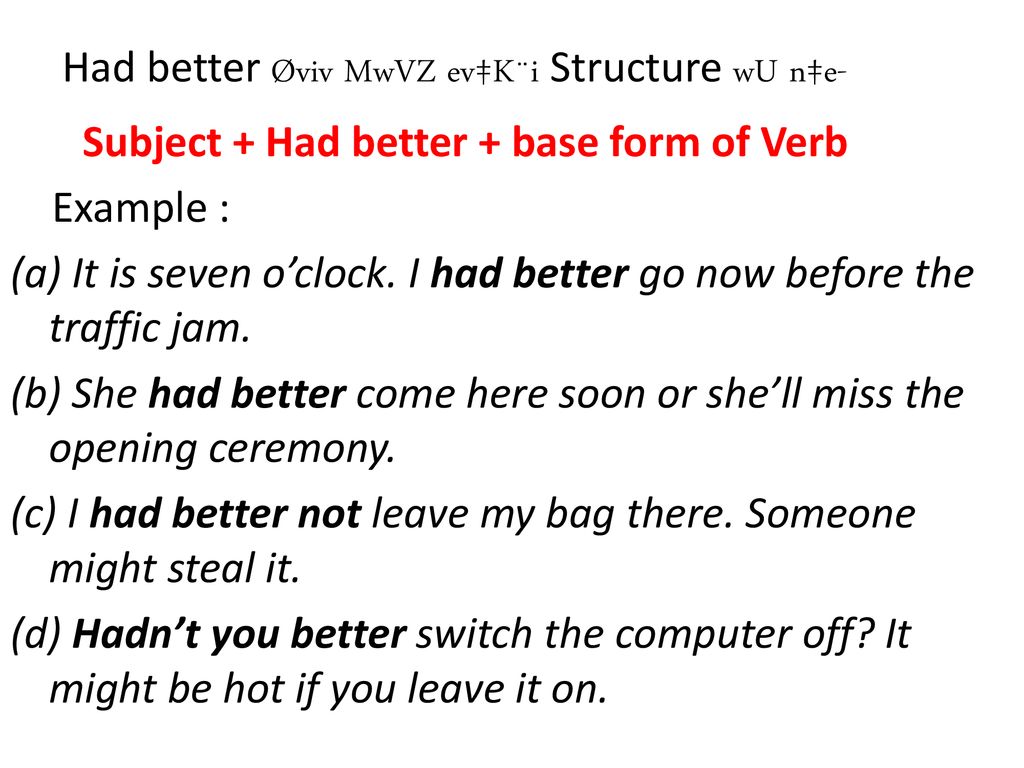 What are we going to discuss today?
Rules of completing sentence
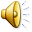 Learning outcomes
At the end of the lesson , Students  will be able to –
identify the ‘RULES ‘of completing sentence
use  the rules  of completing sentence
complete  incomplete sentences
Had better / had rather, would better/ would rather এর পরে gap থাকলে শুধুমাত্র যেকোনো verb এর present form বসিয়ে gap পূরণ করতে হবে।
go.
You had better,__________
Wuold you mind এর পরে gap থাকলে ঐ gap এ main verb এর সাথে ing যোগ করে gap পূরণ করতে হবে।
going there?
Would you mind, ______________
Completing item -1
Rule 1:  If + present indefinite tense -------(future indefinite tense )
If you read the book, you will get good marks in the exam.
Complete the following sentences.
If you come , ___________________.
If you sleep,_____________.
If you finish the work, ___________.
Note: Completed part must be underlined.
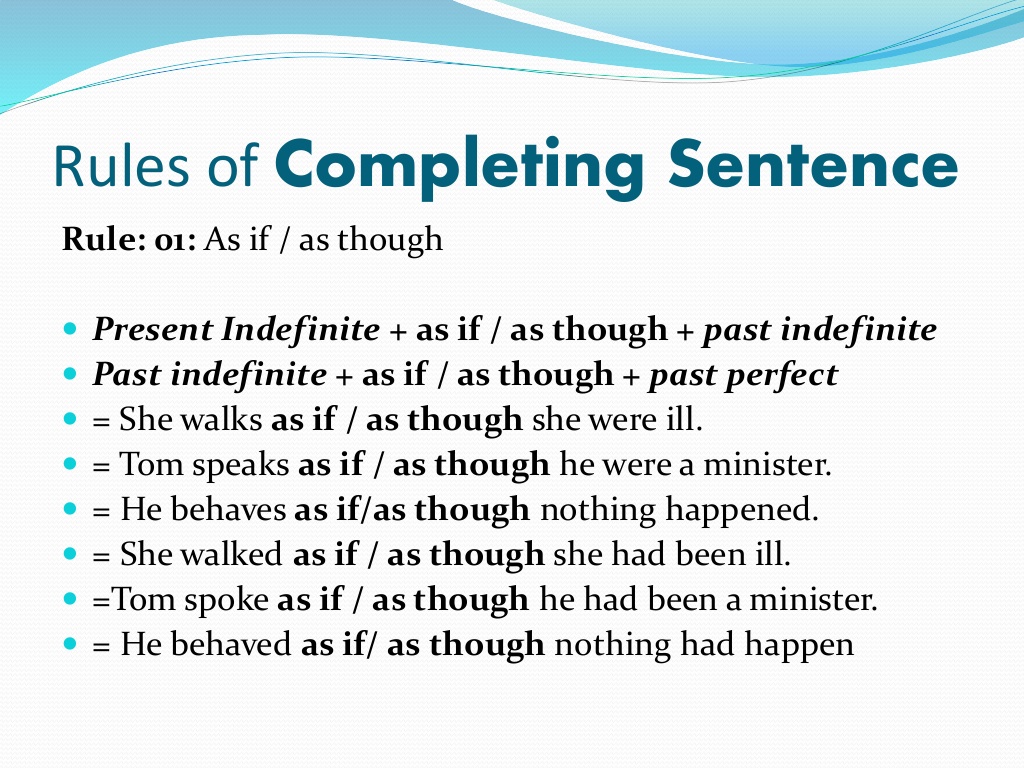 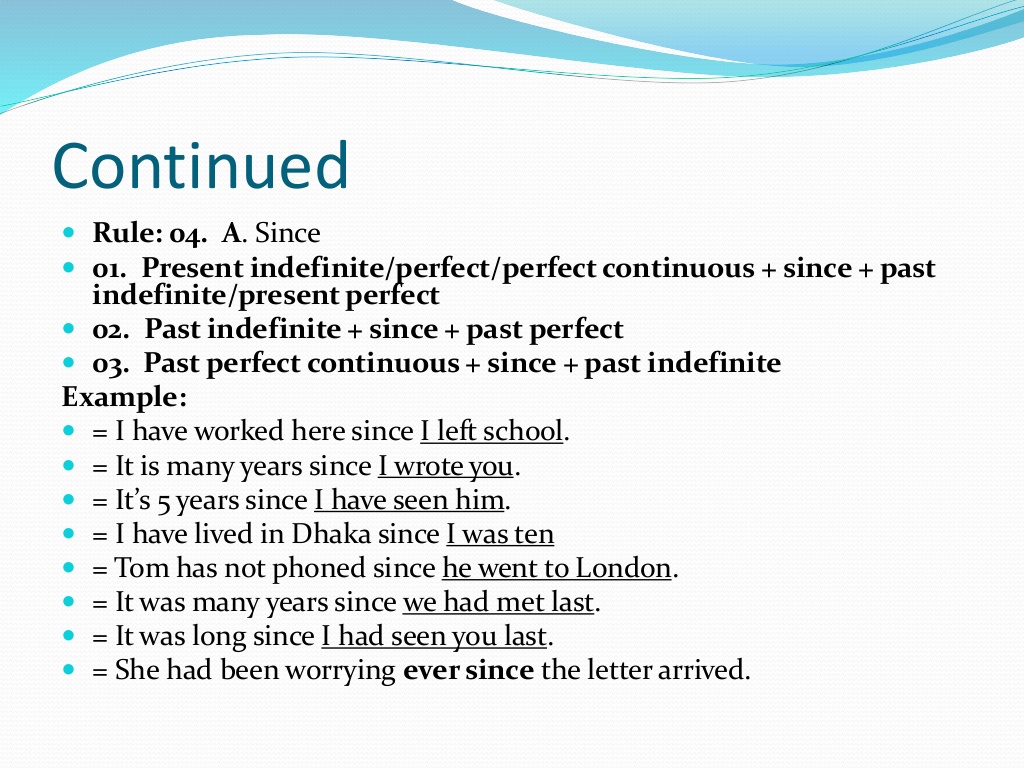 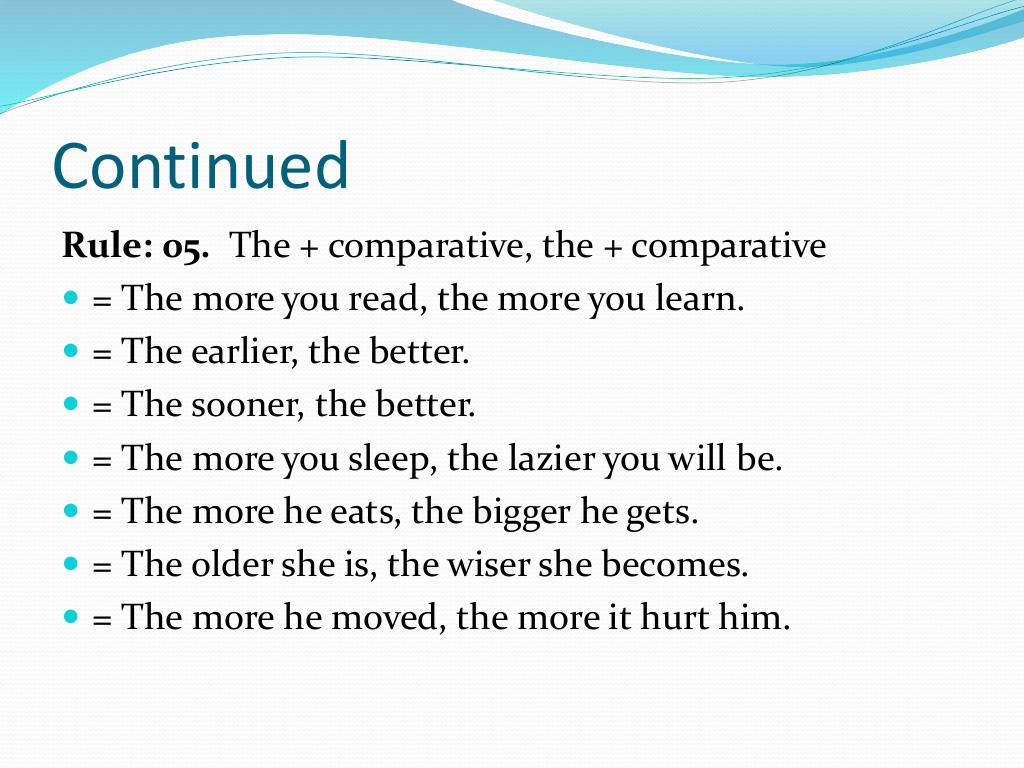 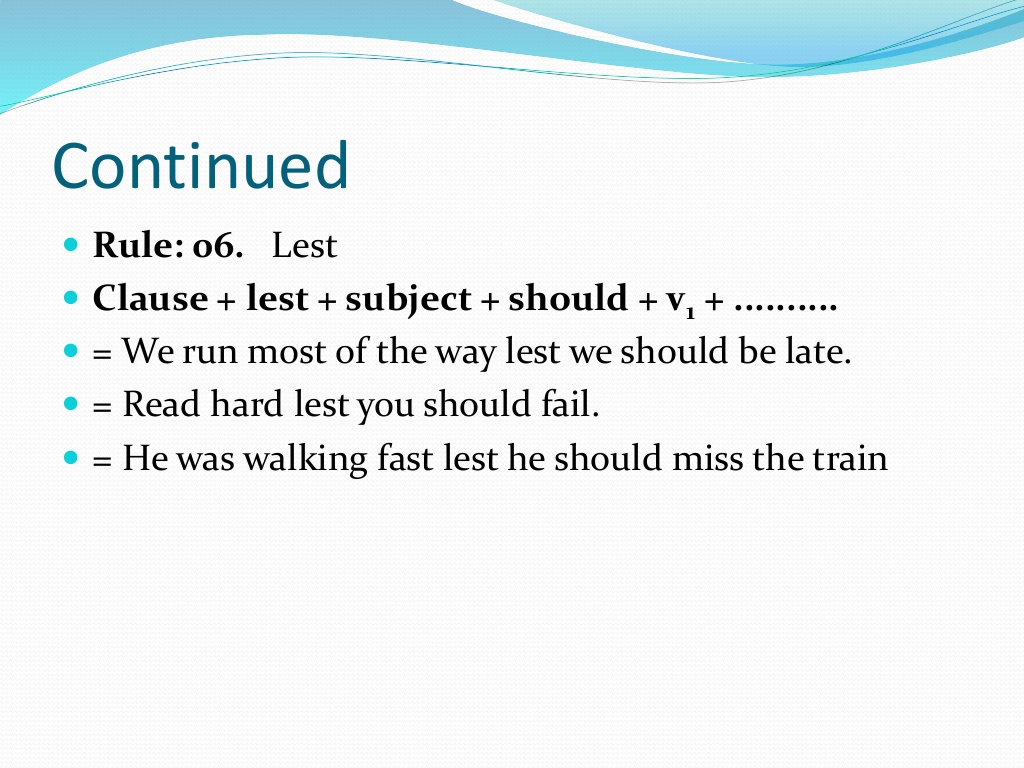 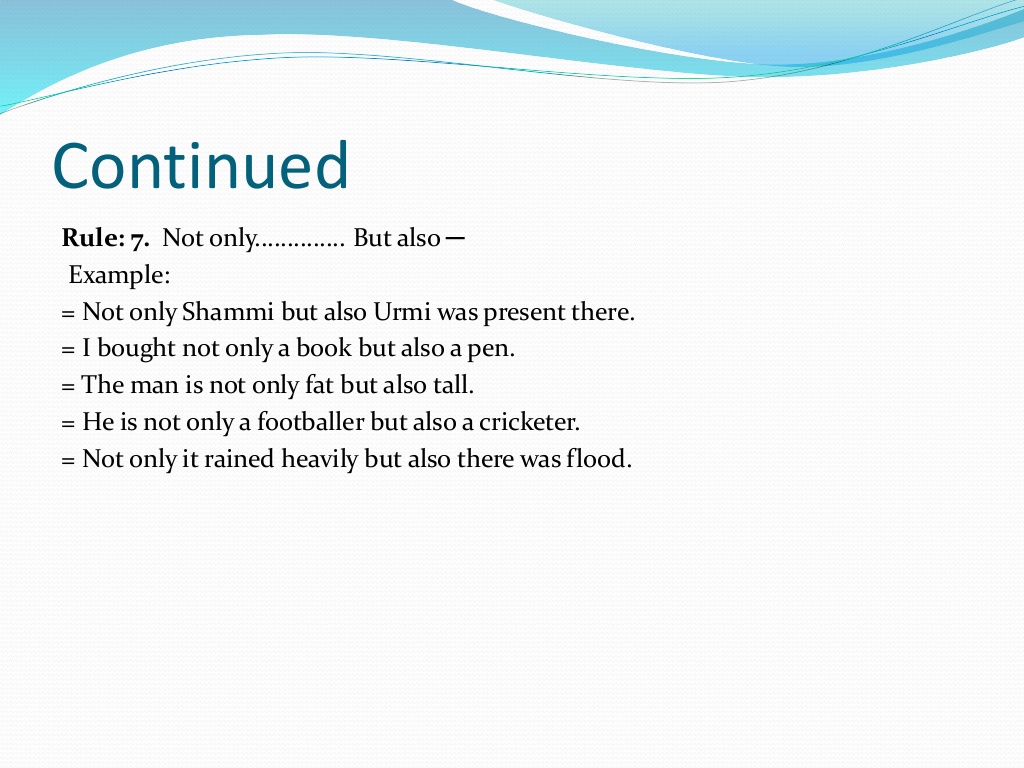 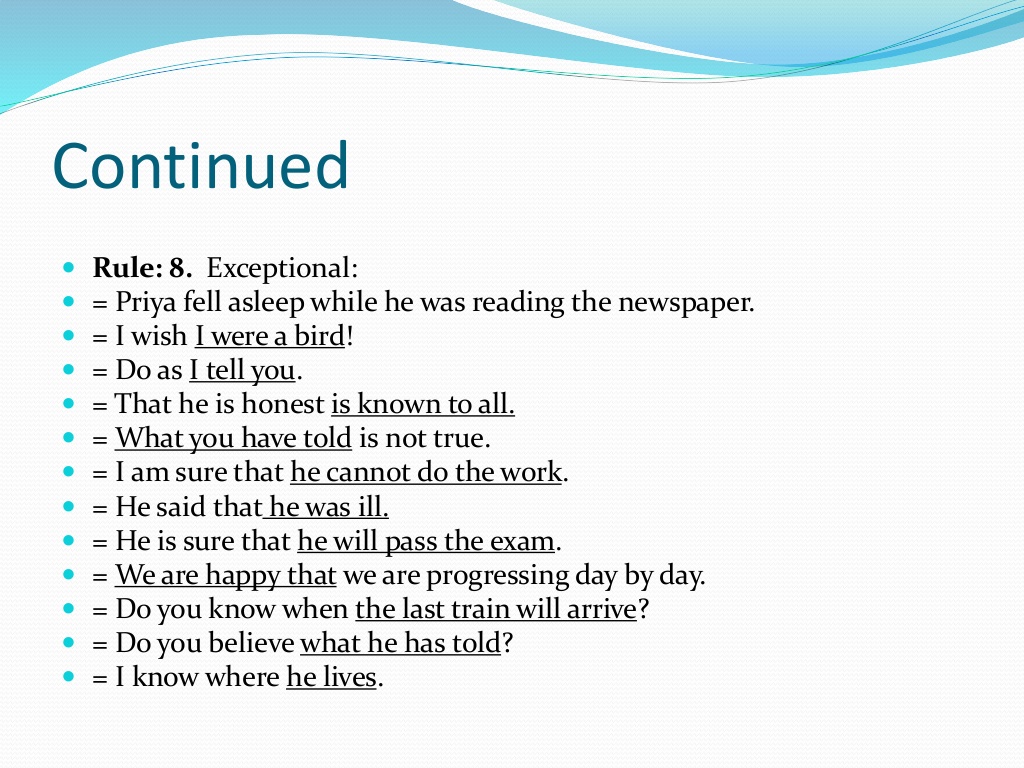 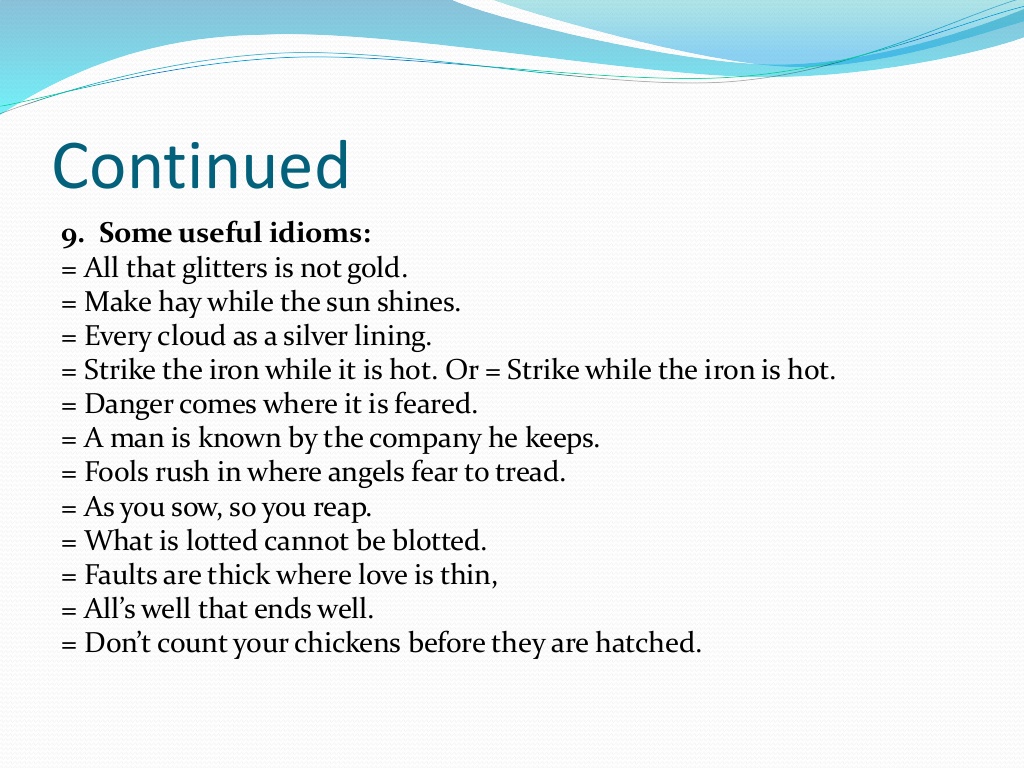 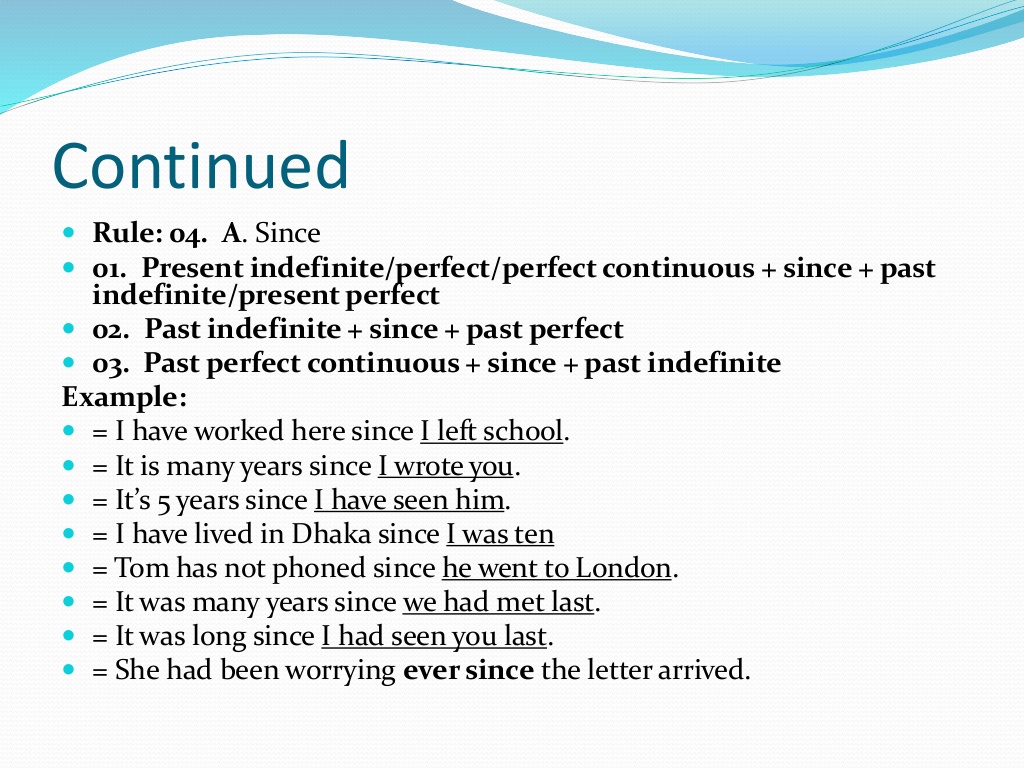 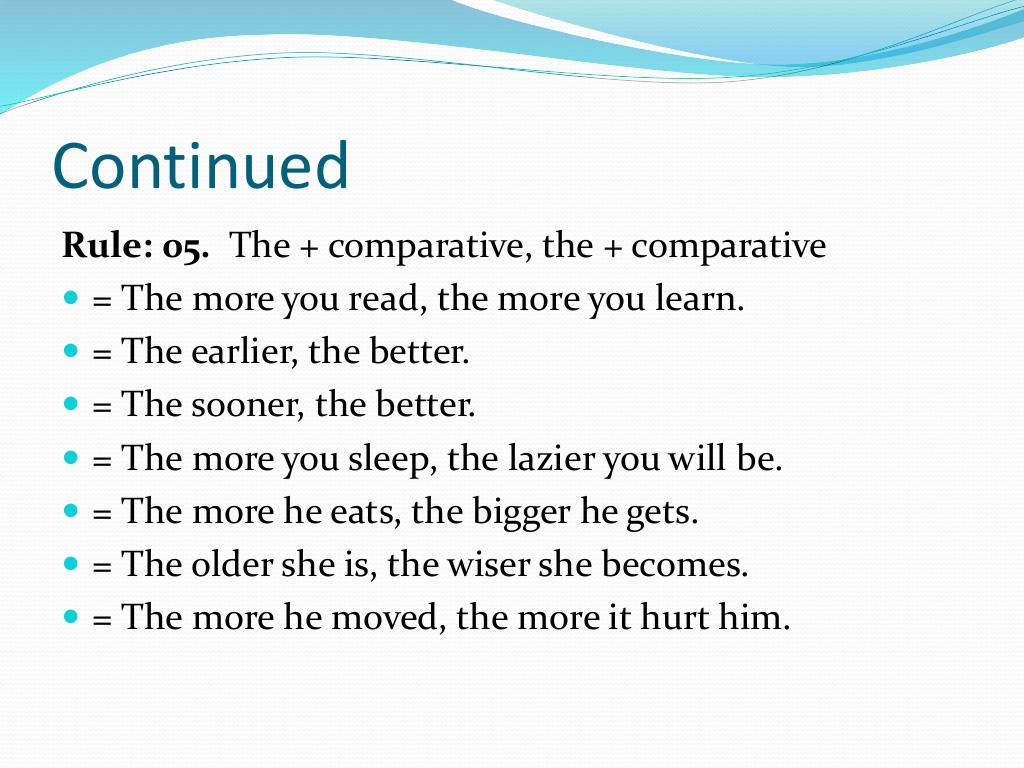 প্রবাদ বাক্যঃ
কোনো প্রবাদ বাক্যের আগের অংশ বা পরের অংশ দেওয়া থাকলে সেই প্রবাদ বাক্য অনুযায়ী gap পূরণ করতে হবে।
there is a way.
Where there is a will, _______________
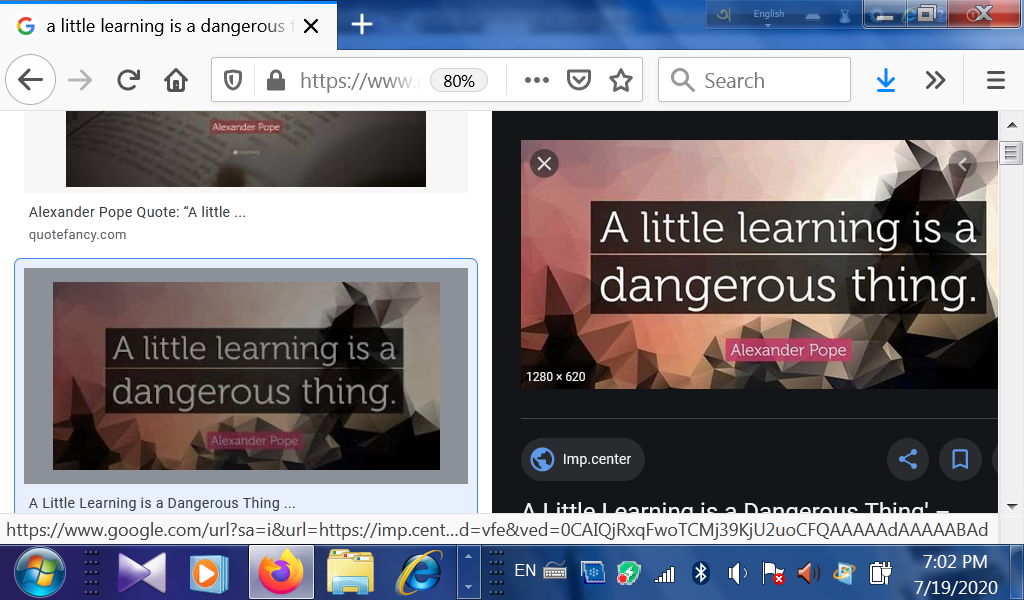 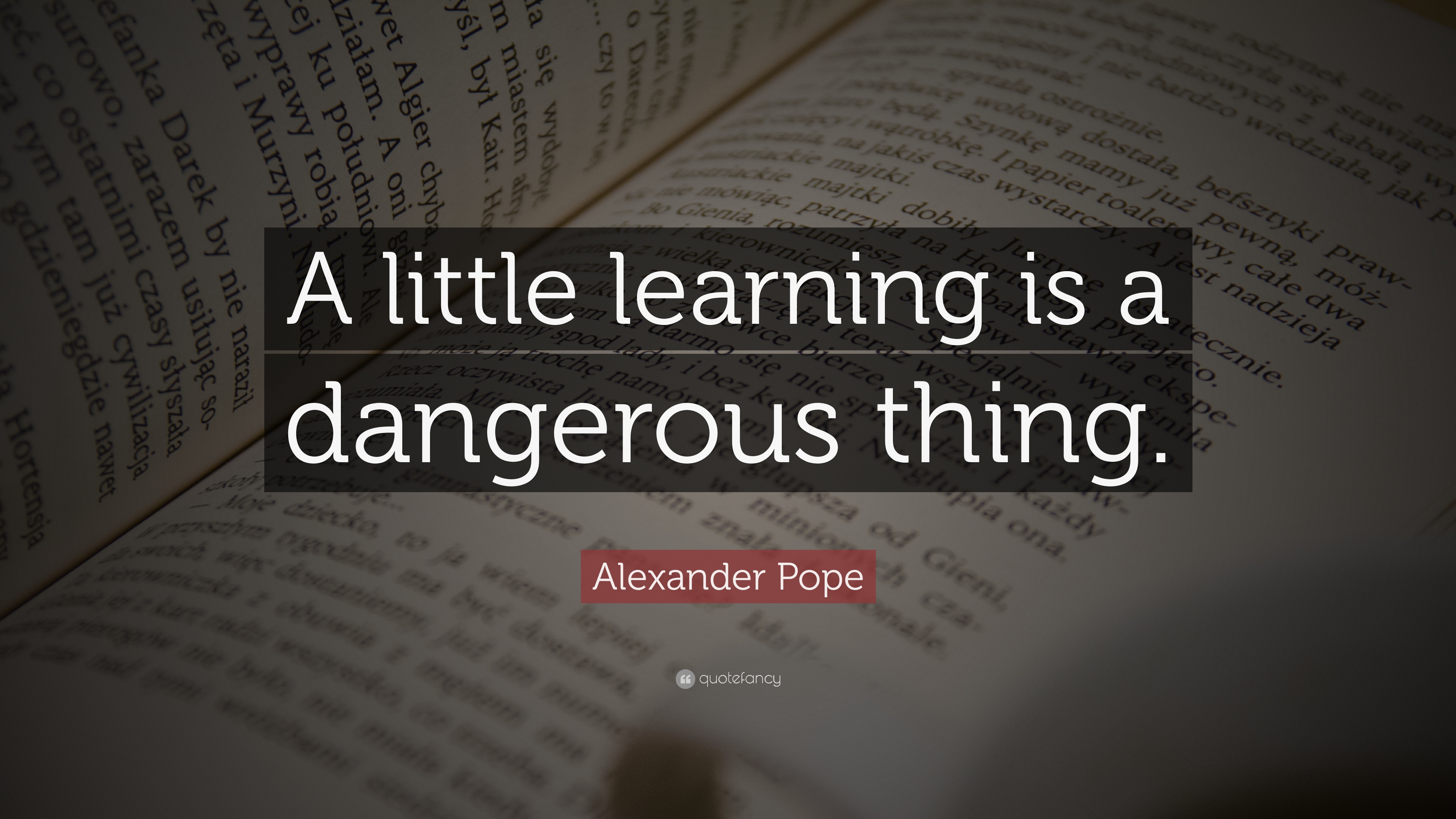 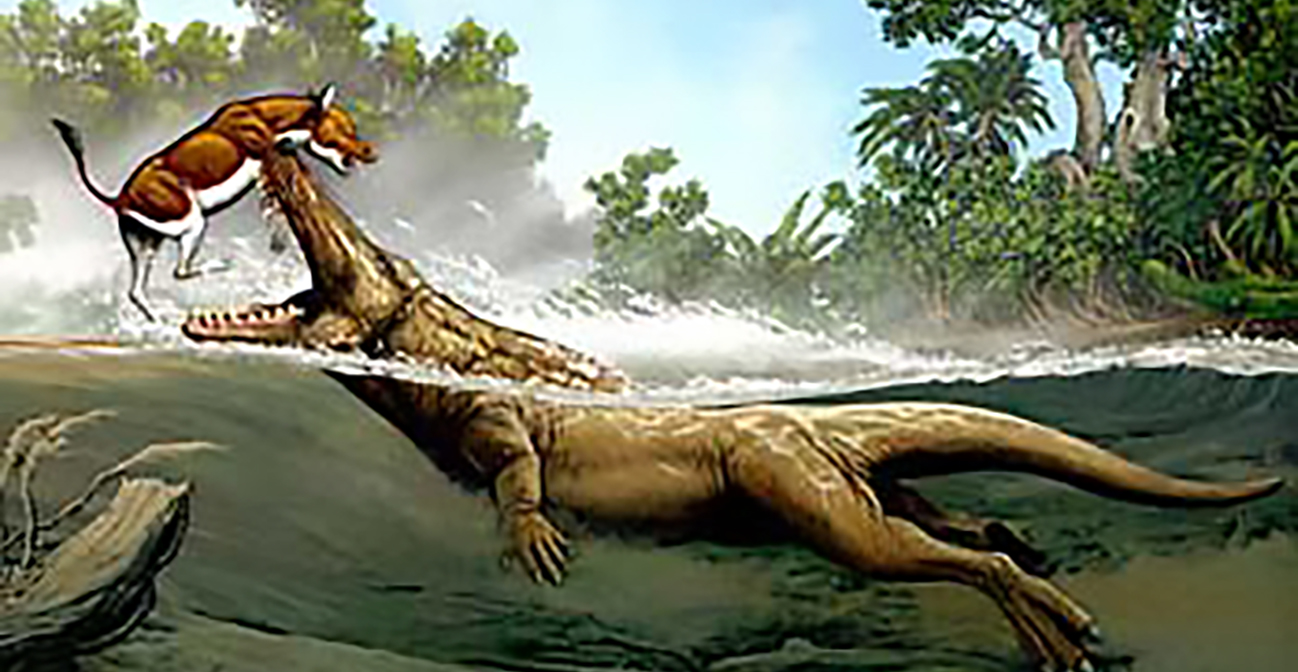 What is clotted, cannot be blotted
Some  proverbs  in Eenglish
The more you read, the more you learn. 
As you so, so you reap.  
No pain, no gain. 
A little learning is a dangerous thing. 
What is clotted, cannot be blotted 
While there is life, there is hope. 
Strik the iron, while it is hot. 
Many men, many minds. 
Something is better than nothing. 
United we stand, divided we fall. 
Cut your coat, according to your cloth. 
A barking dog, seldom bites.
Some  proverbs  in Eenglish
The more you read, the more you learn. 
As you so, so you reap.  
No pain, no gain. 
A little learning is a dangerous thing. 
What is clotted, cannot be blotted 
While there is life, there is hope. 
Strik the iron, while it is hot. 
Many men, many minds. 
Something is better than nothing. 
United we stand, divided we fall. 
Cut your coat, according to your cloth. 
A barking dog, seldom bites.
Some  proverbs  in Eenglish
The more you read, the more you learn. 
As you so, so you reap.  
No pain, no gain. 
A little learning is a dangerous thing. 
What is clotted, cannot be blotted 
While there is life, there is hope. 
Strik the iron, while it is hot. 
Many men, many minds. 
Something is better than nothing. 
United we stand, divided we fall. 
Cut your coat, according to your cloth. 
A barking dog, seldom bites.
Complete the sentences
He ran away fast lest _________________________
Read diligently lest___________________________
The thief ran quickly lest_______________________
Go sharp lest________________________________
He came to the station quickly lest_______________
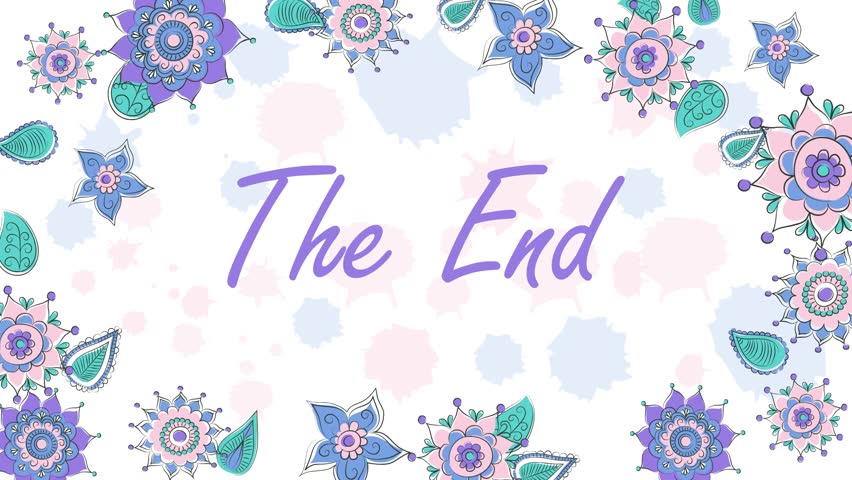 Continue to next content